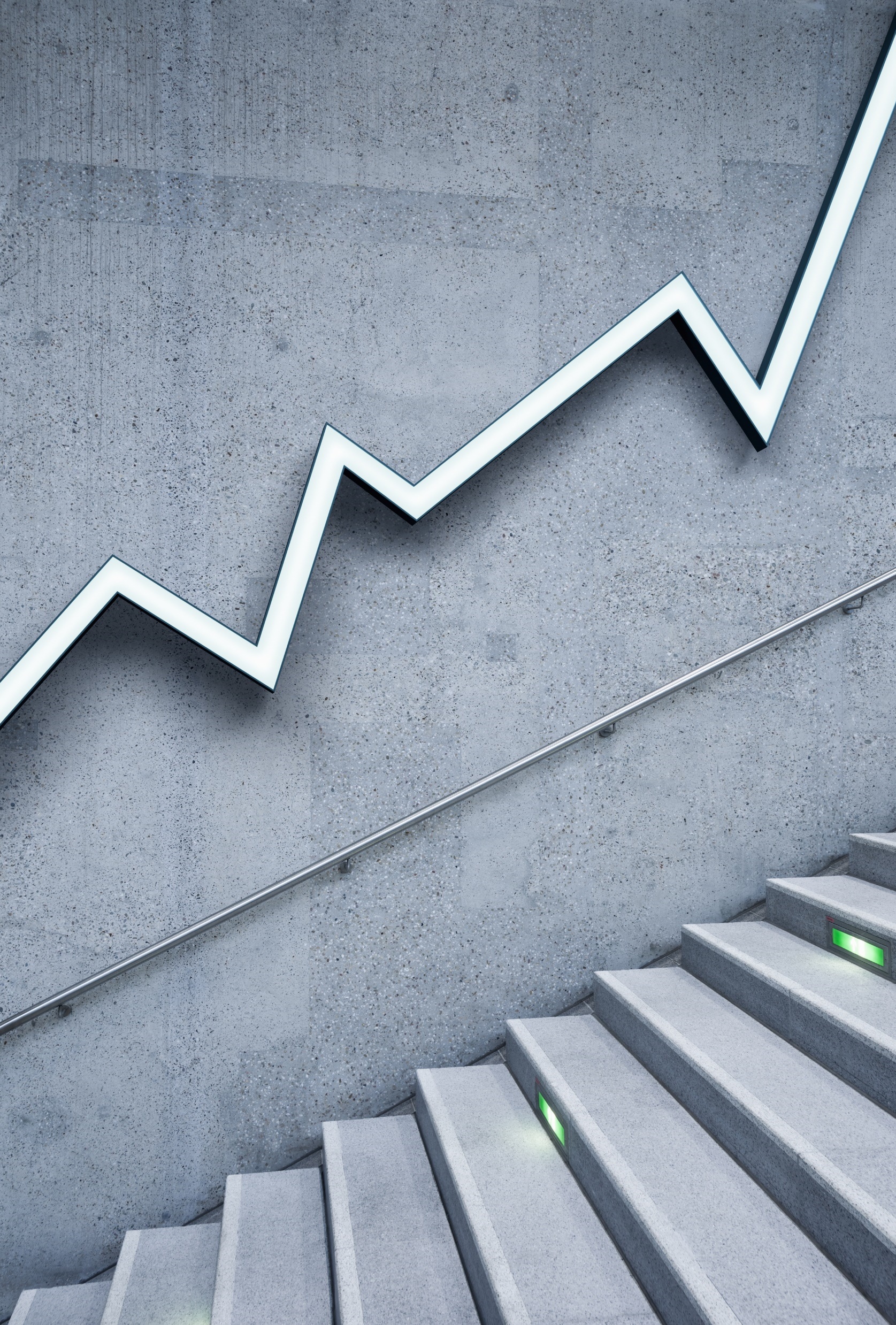 Sebezkušenostní učení
Zora Syslová
„Opakování matka moudrosti.“
Latinské přísloví
SEBEZKUŠENOSTNÍ CYKLUS UČENÍ
DLE KOLBA 
Zkušenost není, co zažijeme, ale co uděláme s tím, co jsme zažili.
SEBEPOZNÁNÍ
Co jste se o sobě a zvládání organizace svého času dověděly při tvorbě časosnímku?
SEBEPOZNÁNÍ
ZDROJE:
Sebereflexe
Sdělení druhých

Cesta sebepoznávání je cesta za dosud neznámým. Vzniká tak napětí: naše potřeba sebepoznání a osobního růstu nás nutí vydávat se na cestu ohrožení pocitu bezpečí.
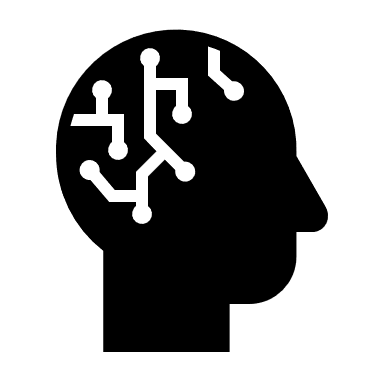 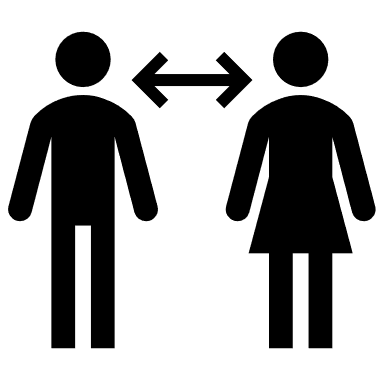 je přijímání nových informací o sobě a jejich vědomé začleňování do sebepojetí.
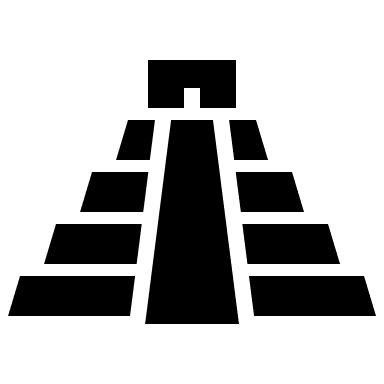 02.10.2021
Sebepojetím rozumíme způsob, jakým vnímáme sami sebe ve svých reálných nynějších možnostech, v působení na druhé a ve svých budoucích možnostech.


Sebeúcta je víra člověka v sebe sama. Je to přesvědčení, že je kladně přijímán druhým lidmi, že dobře zvládá svoje úkoly. Patří sem i dobré mínění o svých duševních a fyzických schopnostech a vlastním tělesném vzhledu. (Přehnané sebeprosazování, silový přístup k druhým, citové vydírání, agresivní sklony aj. svědčí o slabé sebeúctě jedince.)
02.10.2021
Úroveň sebeúcty je možné postihnout vzorcem:

                                                          dosažené úspěchy
Úroveň sebeúcty      =                  --------------------------------------------
                                                             nároky na sebe
02.10.2021
Co nás čeká příště?
02.10.2021
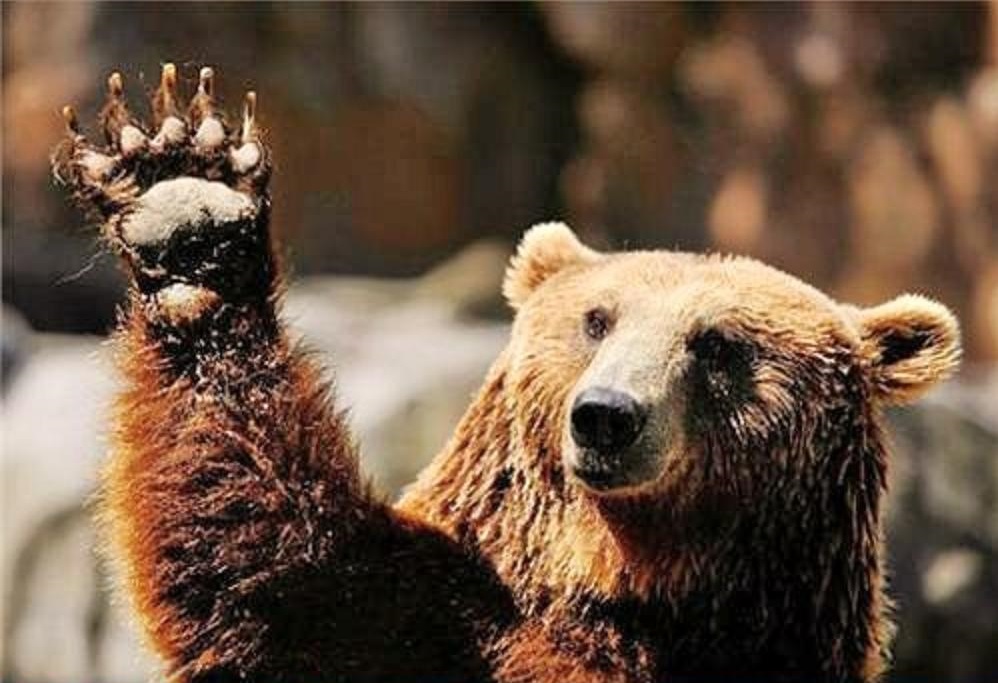 Díky za váš čas 